Cours de Français
Aula 19
Niveau Débutant
Vocabulaire  Verbes em -ER
Cours de Français – Niveau Débutant
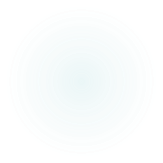 Aula 19
Cours de Français – Niveau Débutant
Aula 19
Cours de Français – Niveau Débutant
Aula 19
Cours de Français – Niveau Débutant
Aula 19
Cours de Français – Niveau Débutant
Aula 19
Cours de Français – Niveau Débutant
Aula 19
Cours de Français – Niveau Débutant
Aula 19
Cours de Français – Niveau Débutant
Aula 19
Cours de Français – Niveau Débutant
Aula 19
Cours de Français – Niveau Débutant
Aula 19